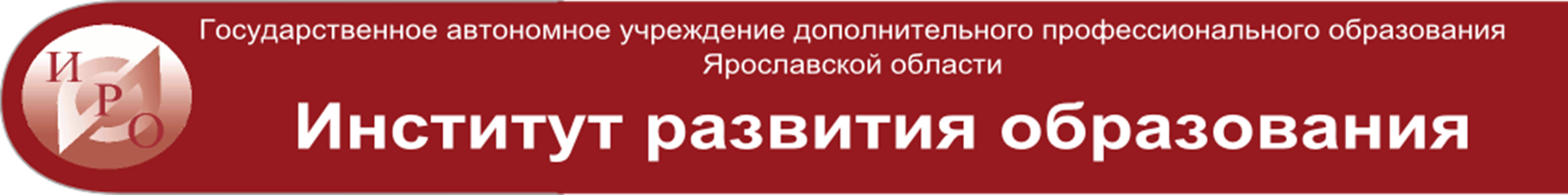 «Педагогические стратегии: как внедрить»
©Тихомирова Ольга Вячеславовна, к.п.н,
заведующий кафедрой начального образования
2017
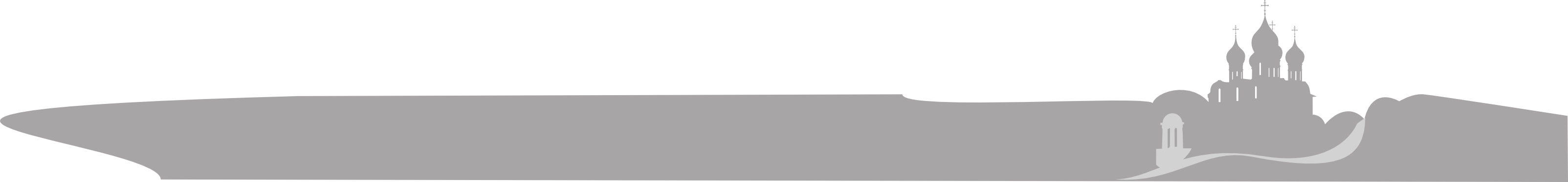 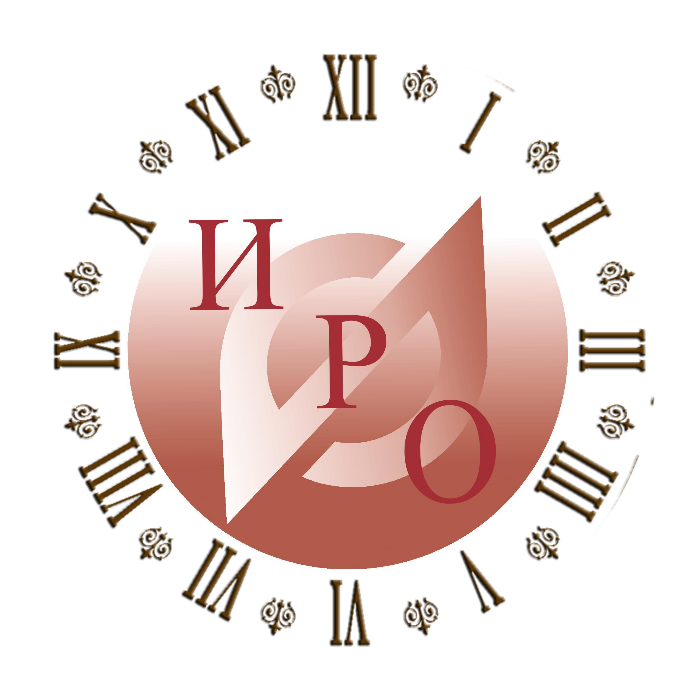 Время профессионального роста
Проектное задание
Разработайте проект внедрения педагогической стратегии в своей школе. 
Данный проект станет основой приоритета по улучшения качества преподавания Программы перехода школы в эффективный режим работы. 
Для этого необходимо сделать ряд последовательных шагов
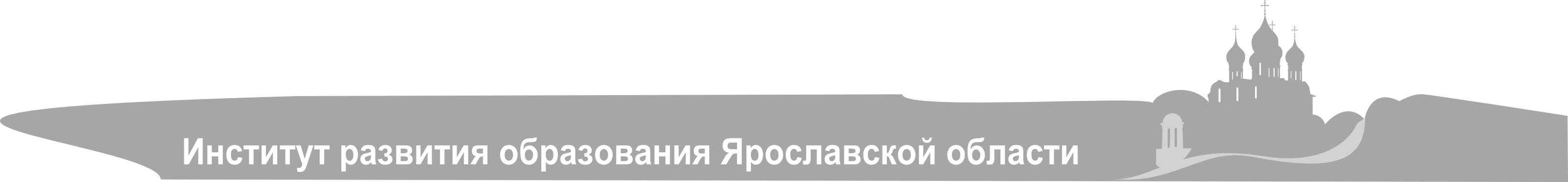 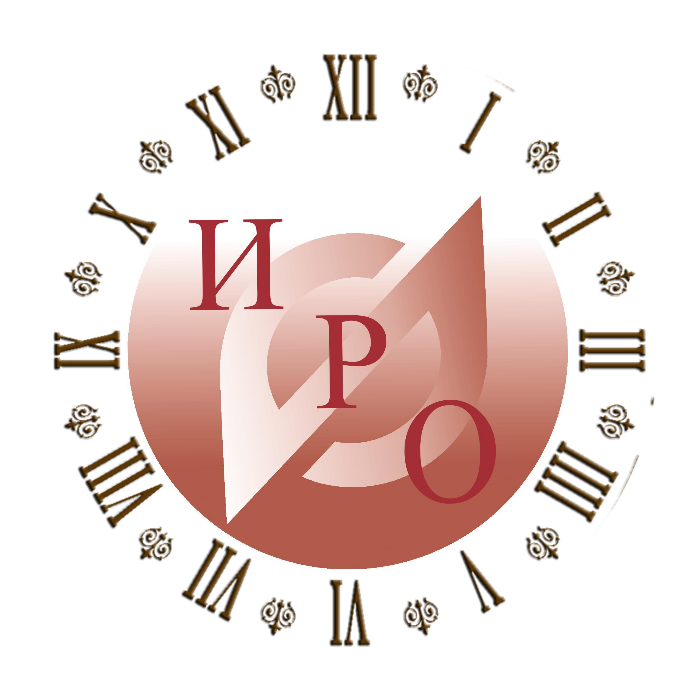 Время профессионального роста
Шаги по разработке проекта
Шаг 1: приходим к согласованному мнению 
Шаг 2: изучаем готовность педагогов 
Шаг 3: осуществляем целеполагание 
Шаг 4: выбираем критерии оценивания результативности 
Шаг 5: оформляем целевой раздел 
Шаг 6: определяем особенности организации процесса 
Шаг 7: определяем содержание 
Шаг 8: оцениванием проект 
Шаг 9: готовим презентацию проекта
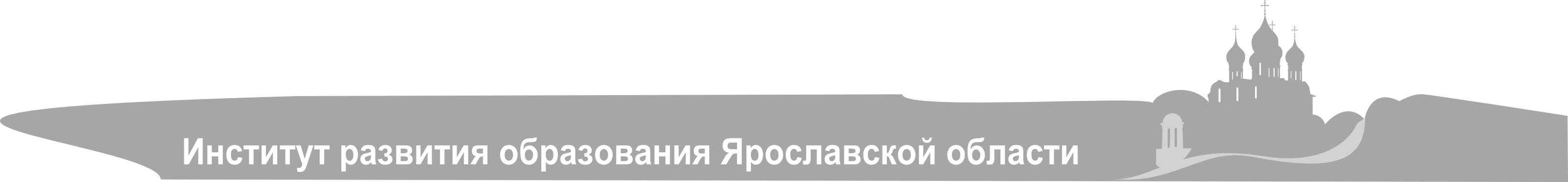 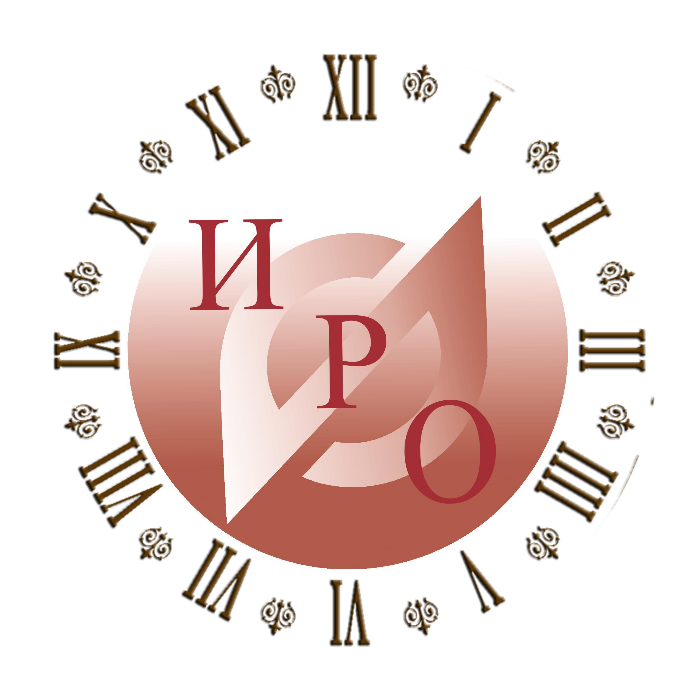 Время профессионального роста
Контакты консультантов
Проблемный диалог: 
Астафьева Алина Сергеевна (89056350921)
Никитина Юлия Сергеевна (89806501561)
Формирующее оценивание: 
Тихомирова Ольга Вячеславовна (89056394449)
Смысловое чтение: 
Сысуева Лариса Юрьевна (8910663045)
Образовательная со-бытийность: Исакова Светлана Петровна (89056340513)
ТОП-консультанты: 
Алферова Анна Борисовна (89159994760)
Полищук Светлана Михайловна (89109622554)
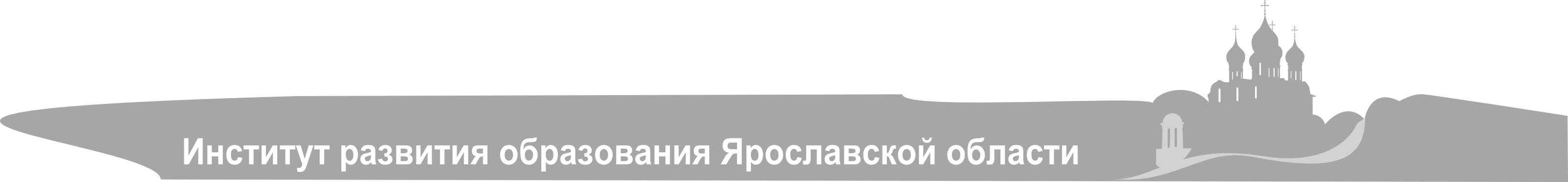 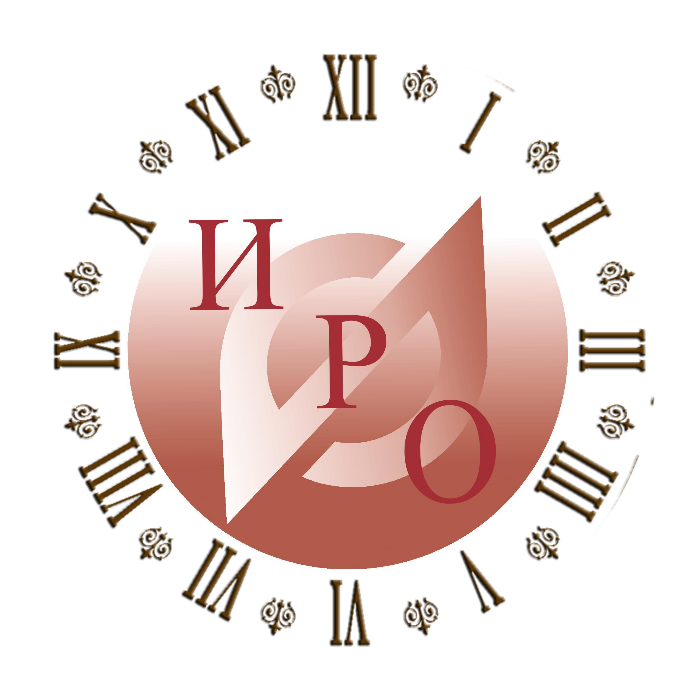 Время профессионального роста
Организация работы групп
15.30-19.00
Что делаем: работаем самостоятельно (при необходимости обращаемся к консультантам)
Кто: ваша школьная команда
Где: аудитория 2, open air  или любое другое приятное место
19.00-19.30 
Что делаем: сдаем презентацию проекта 
Где: аудитория 2
Кому: Алферова Анна Борисовна
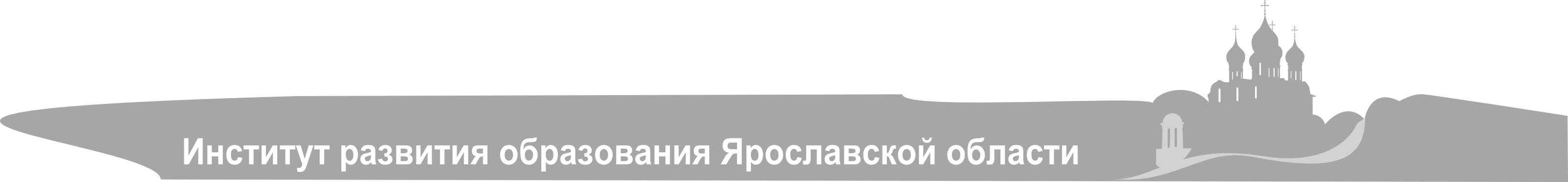 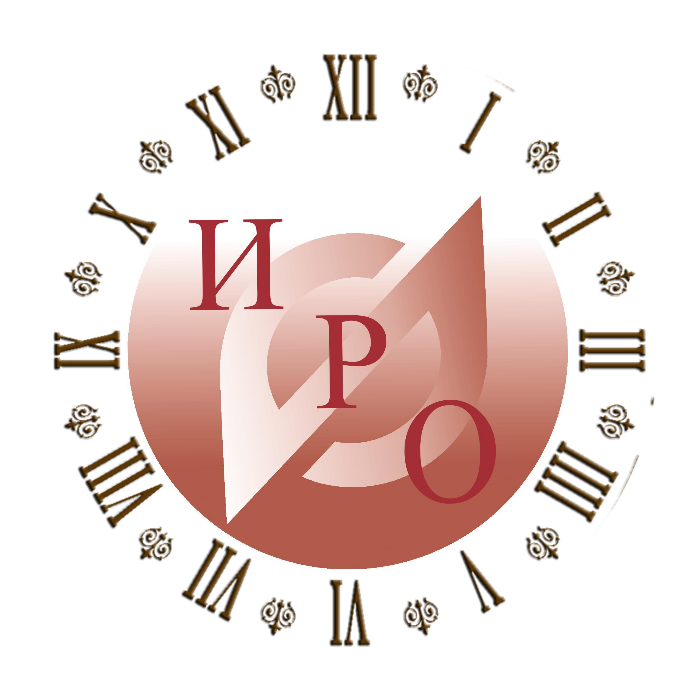 Время профессионального роста
Благодарю за внимание
ovtikhomirova@yandex.ru
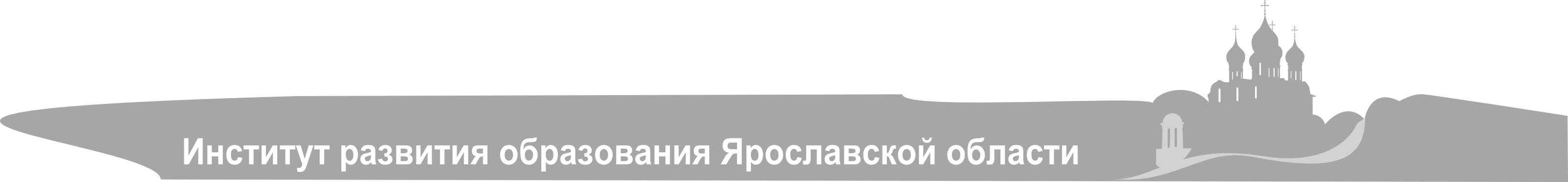